SENDING SMS ALERT TO I33MG STATION OPERATORS

Mamiharijao Rambolamanana, Ralay Tiana Razafiarisera, Fanomezana Randrianarinosy, Tahina Rakotoarisoa
Institute and Observatory of Geophysics of Antananarivo P.O. Box 3843 101 – Antananarivo, Madagascar
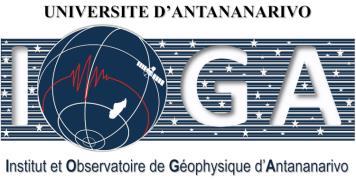 This alert system purpose is to minimize IMS station downtime during any eventual outage. It also confirm the end of any outage.
The system consists of a Raspberry pi 2 and a SIM800L module. It processes logs from monitoring server.
Local station operators receive SMS showing the date and time of any outage and the return into normal state of the station
REPLACE THIS TEXT 
With your
Conclusions
DO NOT CHANGE or RESIZE the Text or the Textbox
Please do not use this space, a QR code will be automatically overlayed
P4.1-079
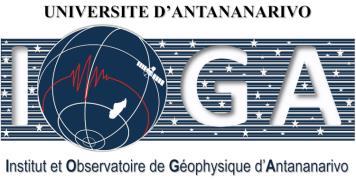 Introduction
In order to increase the data availability, the system produced by Madagascar NDC team minimize downtime during an eventual outage.



In case of an outage, the system send SMS to the local operator and all team, confirm the end of any outage.
Please do not use this space, a QR code will be automatically overlayed
P4.1-079
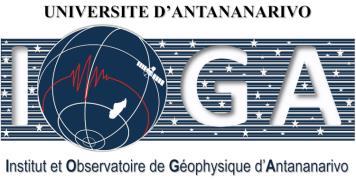 Objectives
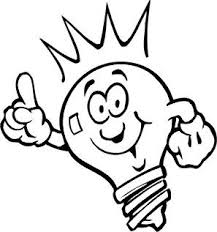 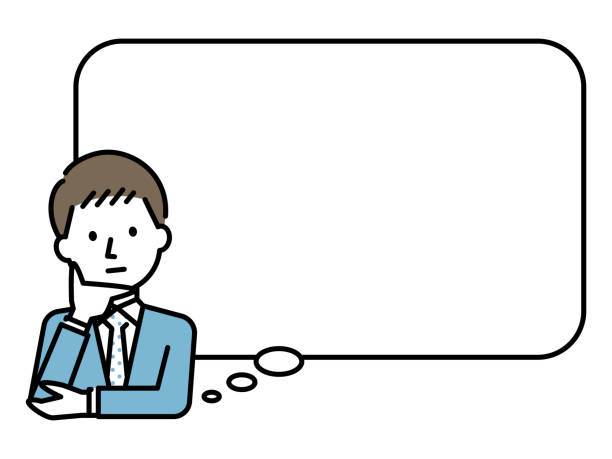 How to minimize the downtime and to comfirm
The end of any outage?
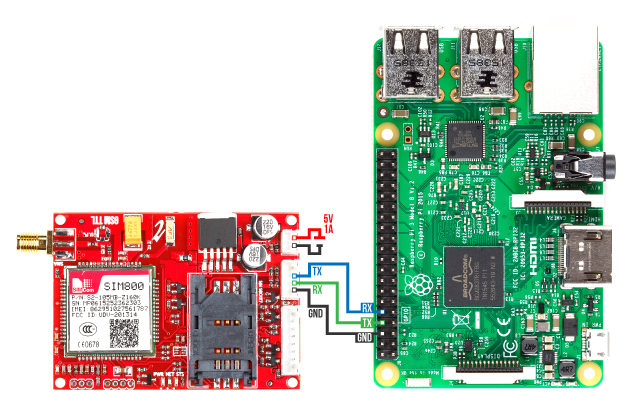 Raspberry pi 2
SIM800L
Please do not use this space, a QR code will be automatically overlayed
P4.1-079
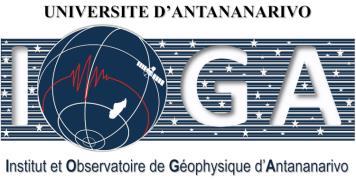 Methods/data
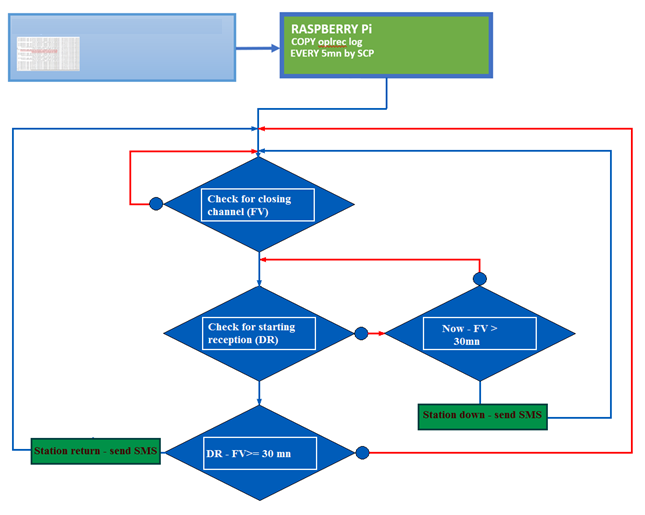 Monitoring server
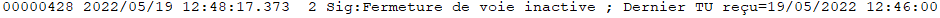 Station down
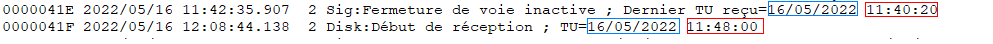 NO SMS
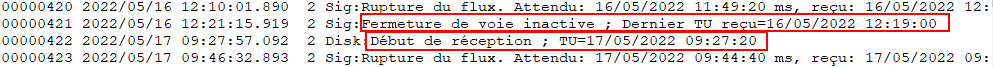 Please do not use this space, a QR code will be automatically overlayed
Station return
P4.1-079
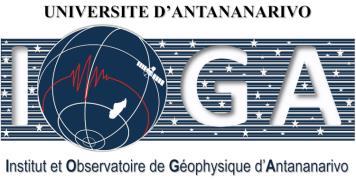 Results
OUTAGE ON 2022/05/16
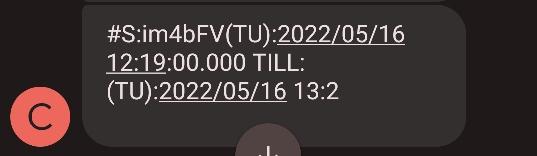 After test
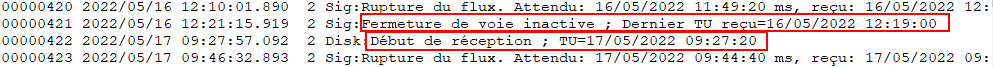 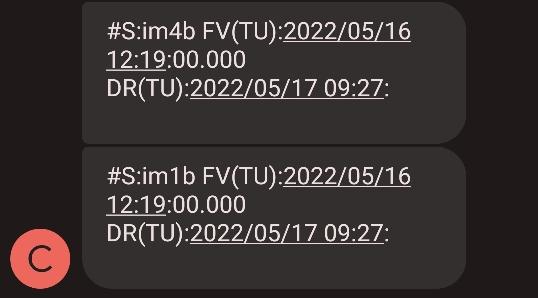 Please do not use this space, a QR code will be automatically overlayed
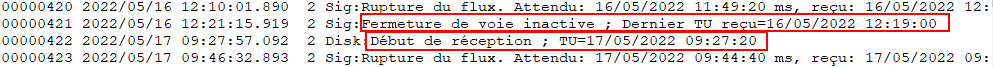 P4.1-079
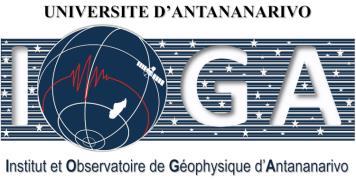 Conclusion
The system is very helpfull for the local operator in case of an outage

It Informs in time (everytime) and everywhere the station status
 It allows to the team to intervene in a short time
Please do not use this space, a QR code will be automatically overlayed
P4.1-079